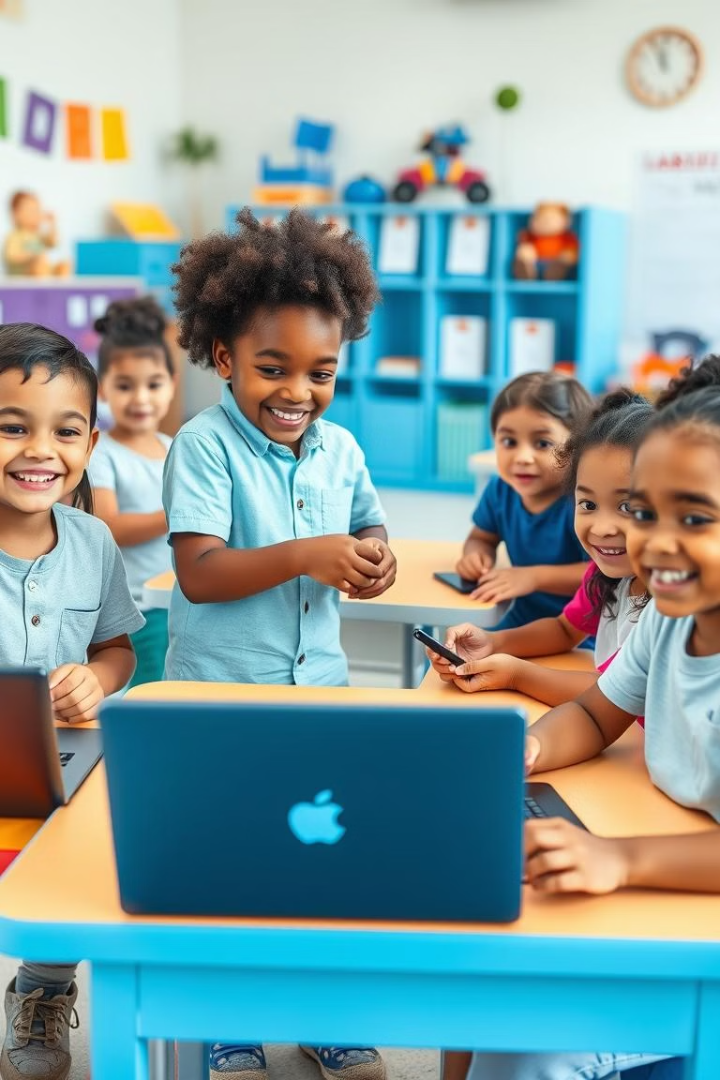 Діджиталізація освіти: Новий тренд
Діджиталізація освіти - це всеосяжне перетворення освітнього процесу шляхом інтеграції цифрових технологій. Новий тренд, який революціонізує навчання, покращуючи доступ до освіти, залучення та результати.
by Iryna Kucherak
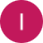 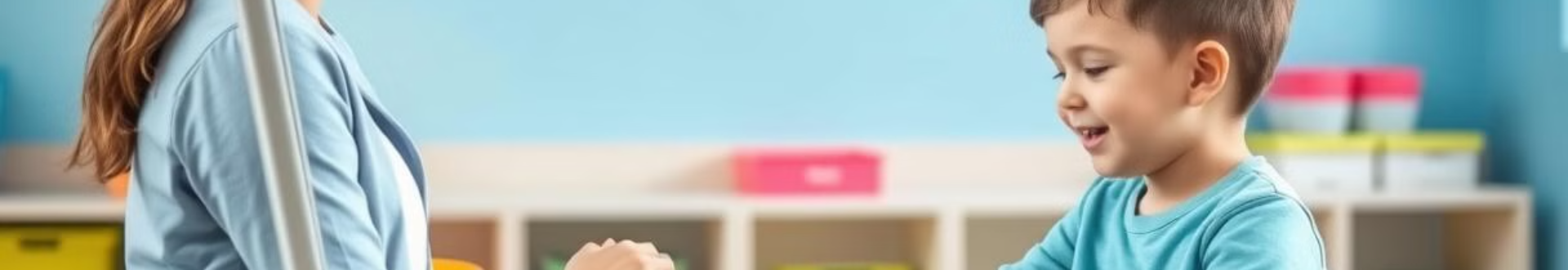 Суть і значення інтенсифікації логокорекції засобами інформаційних технологій
Інтерактивні ігри та вправи
Візуальні матеріали
Індивідуальний підхід
1
2
3
Візуальні матеріали, як відео, анімації та інфографіка, допомагають візуалізувати та зрозуміти мовні поняття, підвищуючи ефективність корекції.
Технології дозволяють створювати індивідуалізовані програми корекції, враховуючи особливості розвитку кожного учня.
Сучасні технології надають унікальну можливість розробити інтерактивні ігри та вправи, що сприяють кращому засвоєнню мовних навичок.
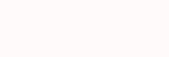 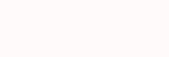 Переваги використання ІТ у спеціальній освіті та логопедії
Доступність та гнучкість
Залучення та мотивація
Індивідуалізація навчання
Онлайн-платформи та мобільні додатки роблять освіту доступною в будь-який час і в будь-якому місці. Діти з обмеженими можливостями отримують доступ до якісної освіти.
Сучасні технології роблять навчання більш інтерактивним, цікавим і захоплюючим, що сприяє підвищенню мотивації та залученості дітей.
ІТ дозволяють адаптувати навчальний процес до потреб кожного учня, надаючи персоналізований підхід.
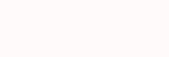 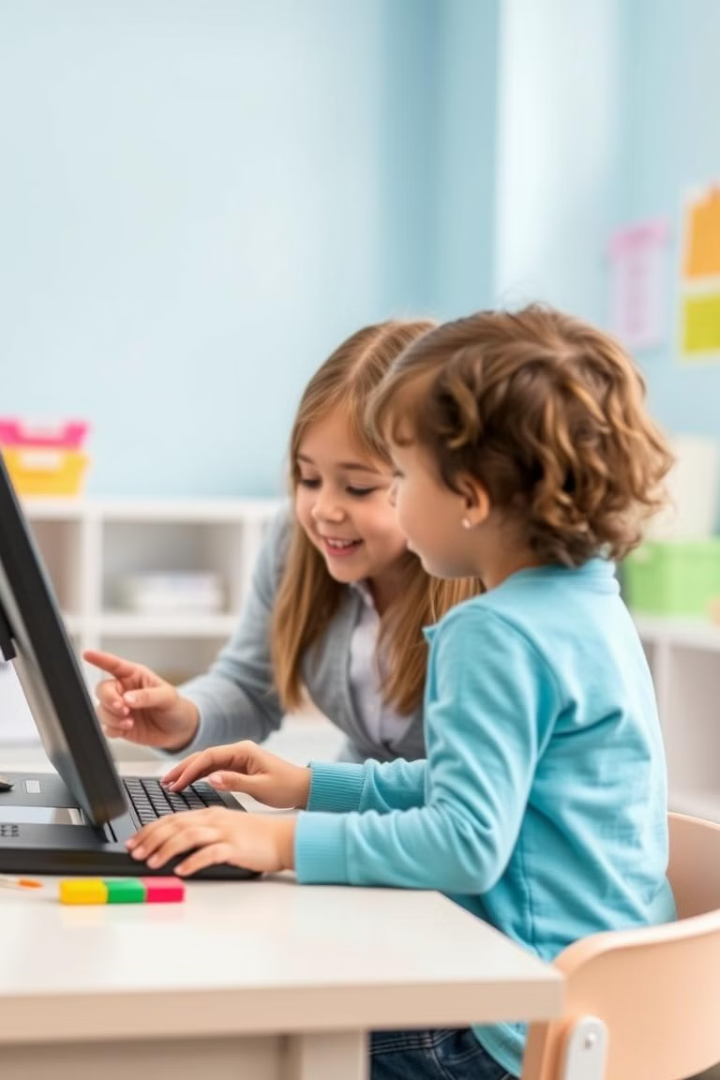 Застереження щодо використання ІТ у спеціальній освіті та логопедії
Відсутність соціальної взаємодії
Залежність від технологій
Надмірне використання технологій може призвести до зменшення соціальної взаємодії між дітьми.
Важливо збалансувати використання технологій, щоб уникнути залежності від них.
Відсутність емоційного зв'язку
Технології не можуть замінити живого спілкування та емоційного зв'язку між учителем та учнем.
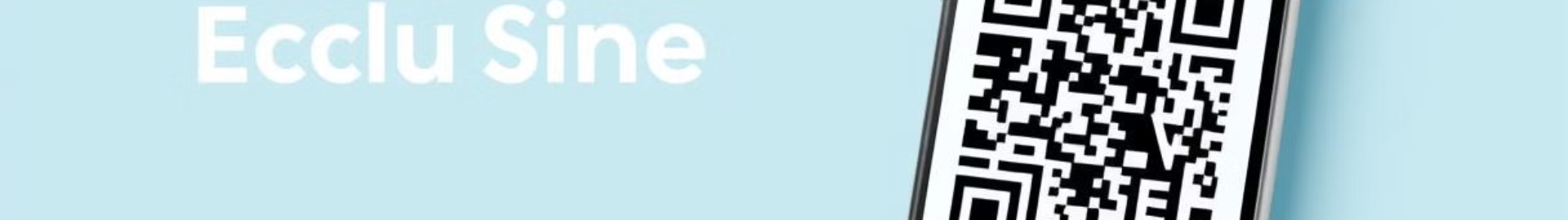 Quick Response в освіті: основні сервіси по створенню
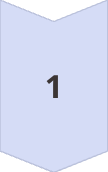 QR-коди на навчальних матеріалах
Доступ до додаткових ресурсів, таких як відеоуроки, тести, статті, ігри.
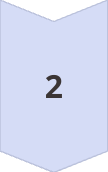 QR-коди на шкільних стендах
Швидкий доступ до інформації про шкільні заходи, розклад уроків, новини.
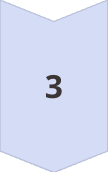 QR-коди на шкільних картках
Інформація про учня, контактні дані батьків, додаткові навчальні матеріали.
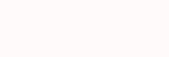 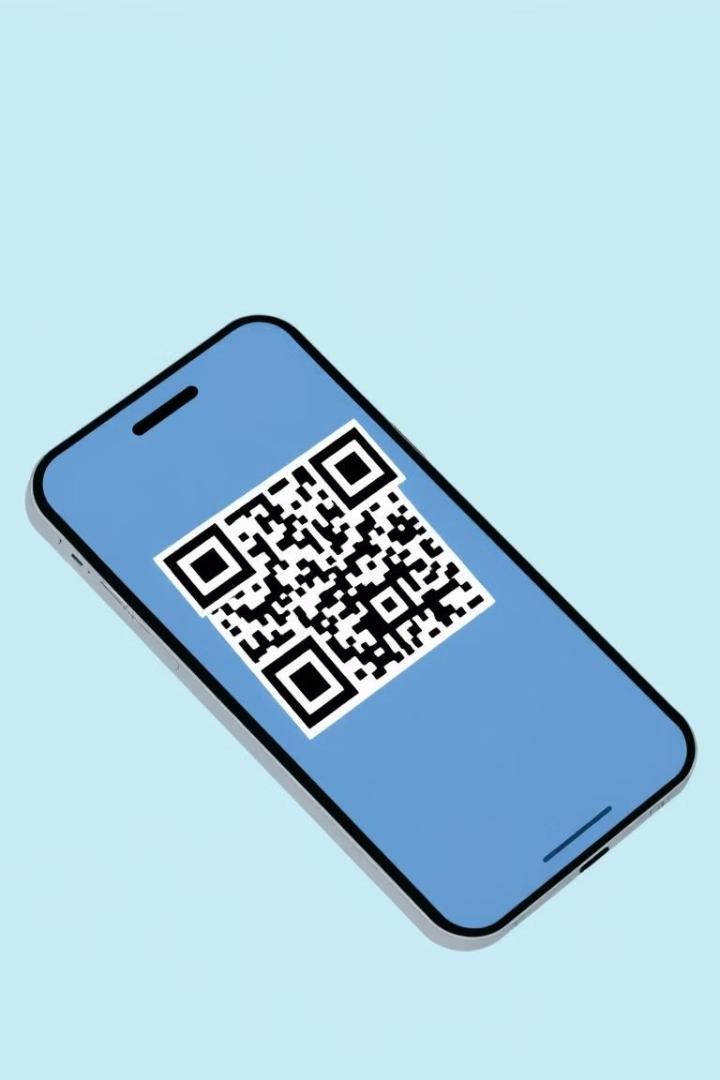 Розуміння можливостей застосування матричного коду
Зручність
Простий і швидкий спосіб доступу до інформації
Інтерактивність
Створення динамічного та інтерактивного контенту
Гнучкість
Можливість використання в різних галузях, включаючи освіту, маркетинг, рекламу.
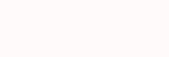 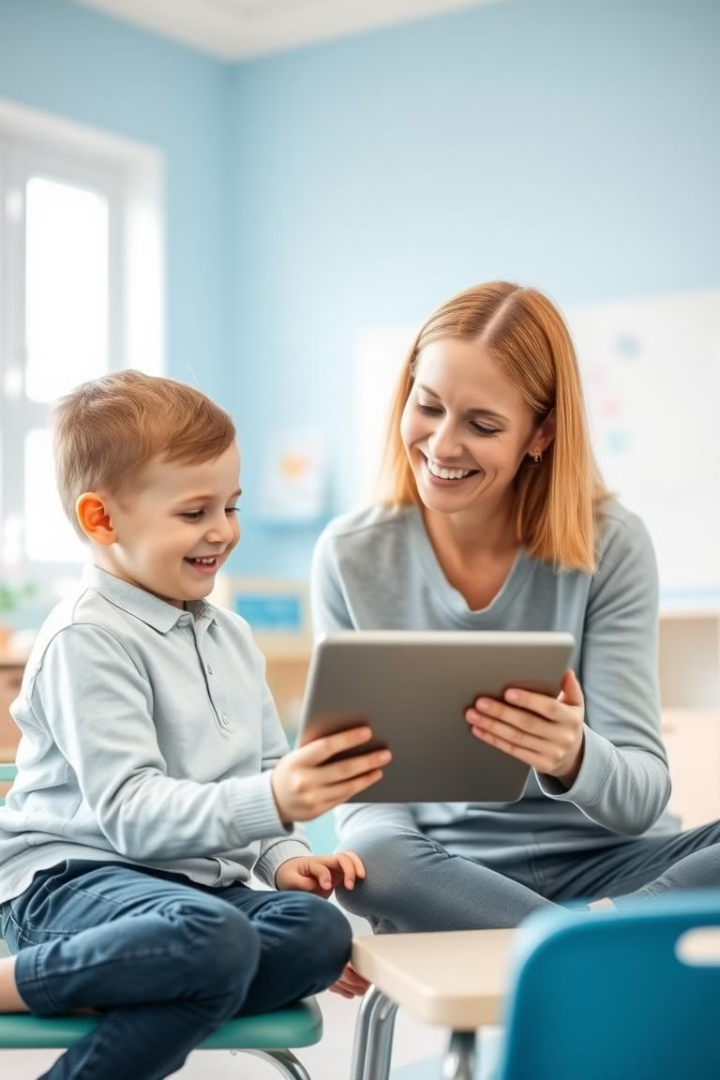 Приклади успішного використання ІТ у корекційно-логопедичній роботі
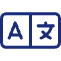 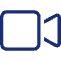 Мовні ігри
Відеоматеріали
Використання мобільних додатків та онлайн-ігор для розвитку мови та мовлення.
Відеоуроки, анімації та інфографіка для візуального навчання та корекції мовних дефектів.
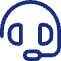 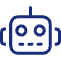 Програми розпізнавання мови
Роботи-терапевти
Використання роботів для проведення ігрових терапевтичних сеансів.
Використання програм для аналізу мови та визначення проблемних зон.
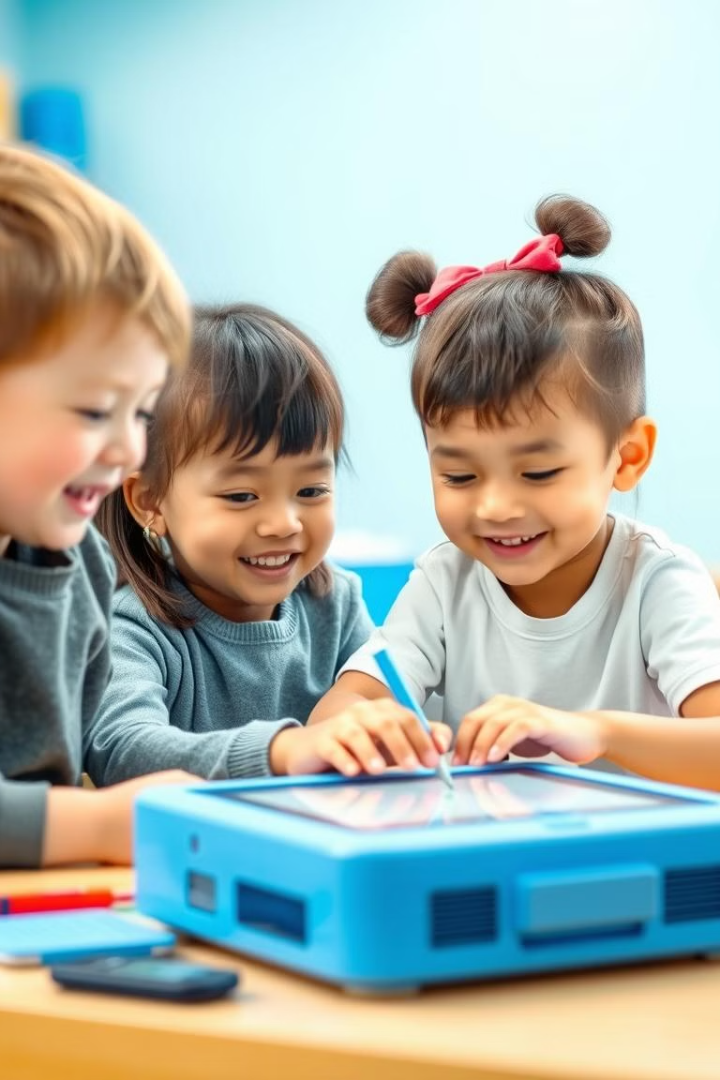 Висновки та рекомендації
Діджиталізація освіти - це потужний інструмент для покращення якості освітнього процесу, особливо в спеціальній освіті.
Важливо створювати безпечне та комфортне освітнє середовище, що сприяє розвитку дітей.
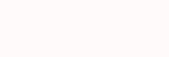